25 July 2023
The unit circle
LO: Use the unit circle in trigonometry.
Angles in standard position
The angle q in a Cartesian coordinate system has its vertex at the origin
Initial side along the positive x–axis
So, it is said to be in Standard position
The angle is measured from the x–axis
If the angle is anticlockwise it is said to be positive.
y
y
y
Terminal side
q
a
b
x
x
x
0
0
0
vertex
Initial side
Angles in standard position
If we draw a circle with radius = 1 in a Cartesian coordinate system.
The centre of the circle is at the origin,
The angle q is positive.
The radius is one unit.
This is called a unit circle.
Now take a look at an acute angle in the first quadrant of the unit circle.
y
B
1
q
A
0
x
1
The unit quarter circle
y
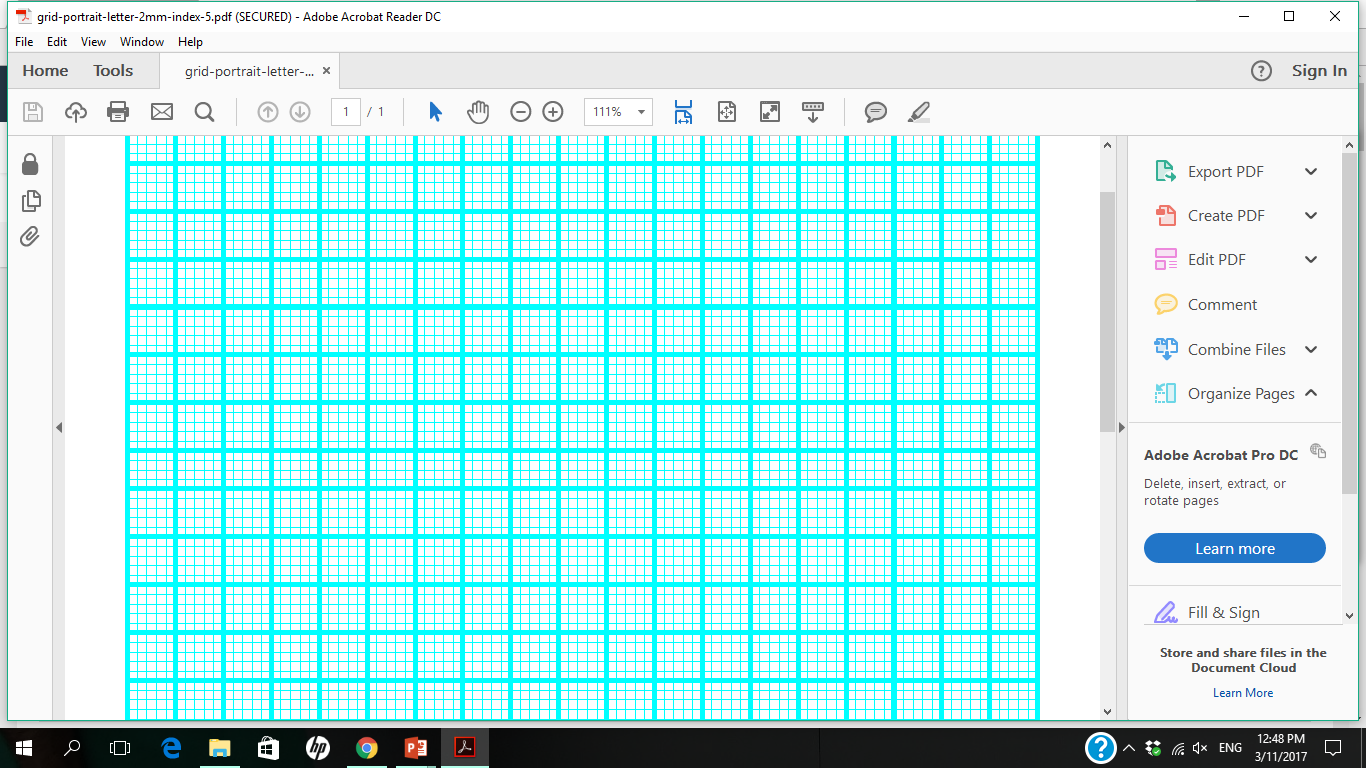 1
0.9
0.8
Now look at what happens when the line intersects the unit circle
0.7
P
(x, y)
0.6
0.5
at the point P in the first quadrant.
0.4
The line forms an angle q with the x–axis
0.3
0.2
0.1
q
0
x
0.1
0.2
0.3
0.4
0.5
0.6
0.7
0.9
1
0.8
The unit quarter circle
Now look at what happens when the line intersects the unit circle
y
at the point P in the first quadrant.
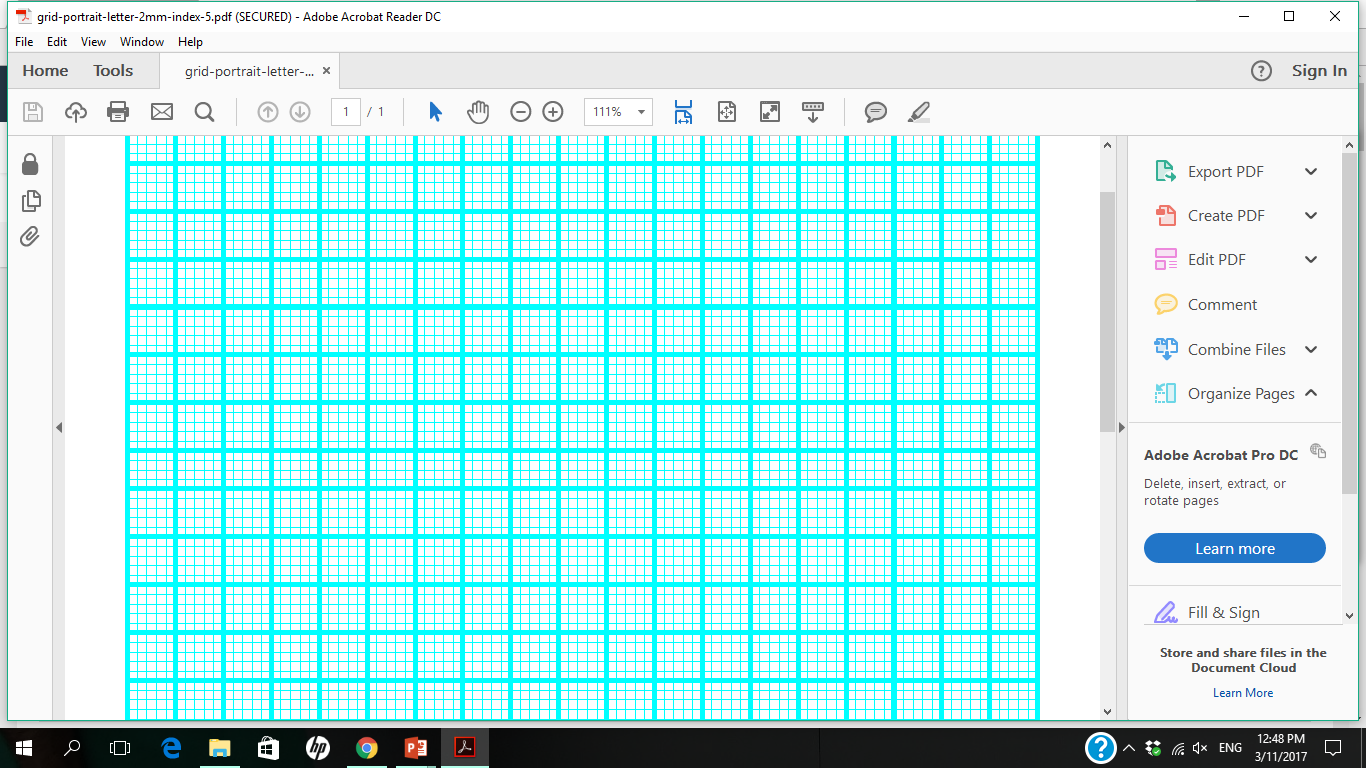 1
0.9
If we draw a line, perpendicular from P to the x–axis
0.8
P
0.7
(x, y)
A right angled triangle is formed
0.6
DOQP
0.5
0.4
0.3
0.2
0.1
q
Q
0
x
0.1
0.2
0.3
0.4
0.5
0.6
0.7
0.9
1
0.8
The unit quarter circle
Hypothenuse OP = 1.
Adjacent side OQ = x
y
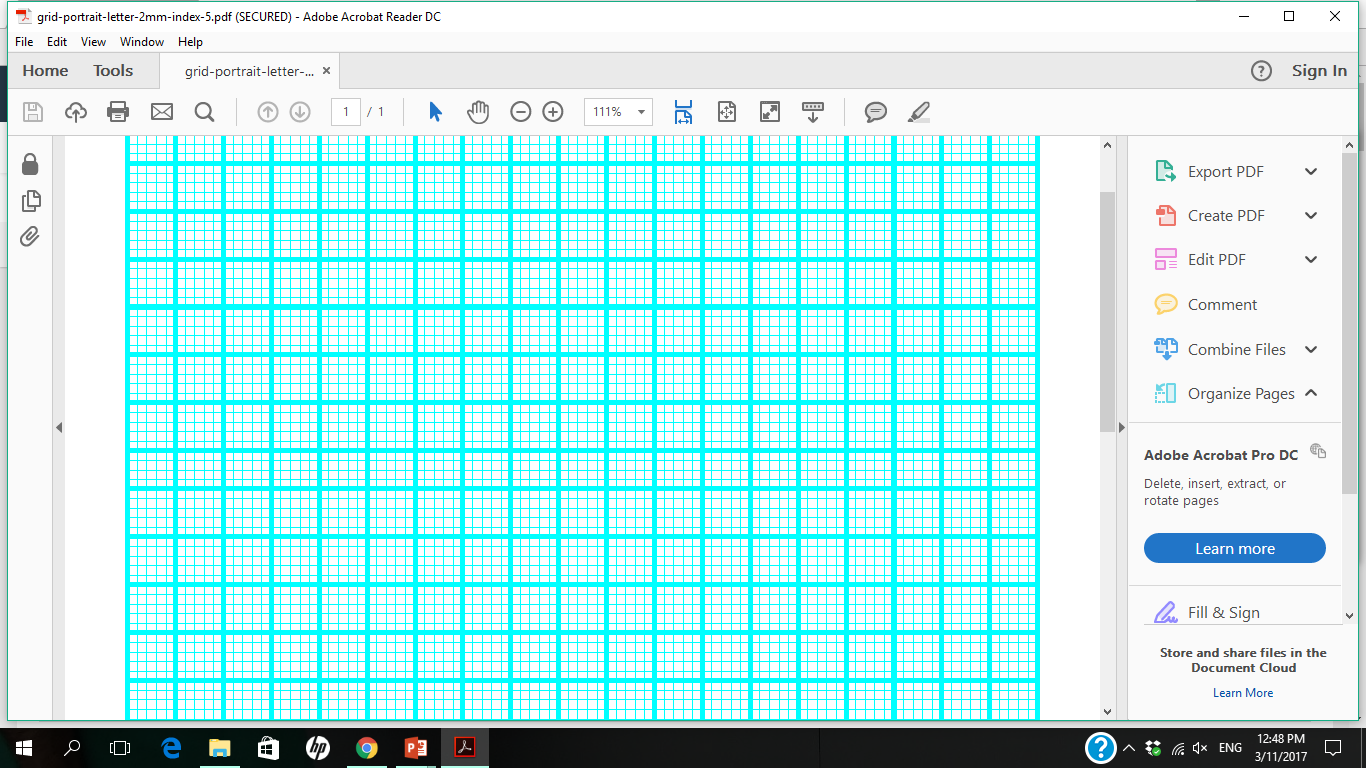 Opposite side PQ = y
1
0.9
=
0.8
sin q = y
P
0.7
(x, y)
(cos q, sin q)
=
0.6
cos q = x
0.5
0.4
(x, y) = (cos q, sin q)
1
0.3
y
= sin q
0.2
Using Pythagoras theorem
0.1
q
= cos q
x
Q
cos2 q + sin2 q = 1
0
x
0.1
0.2
0.3
0.4
0.5
0.6
0.7
0.9
1
0.8
The unit quarter circle
(a) State exactly the coordinates of the point P.
(b) Find the coordinates of P correct to 2 dp
y
80°
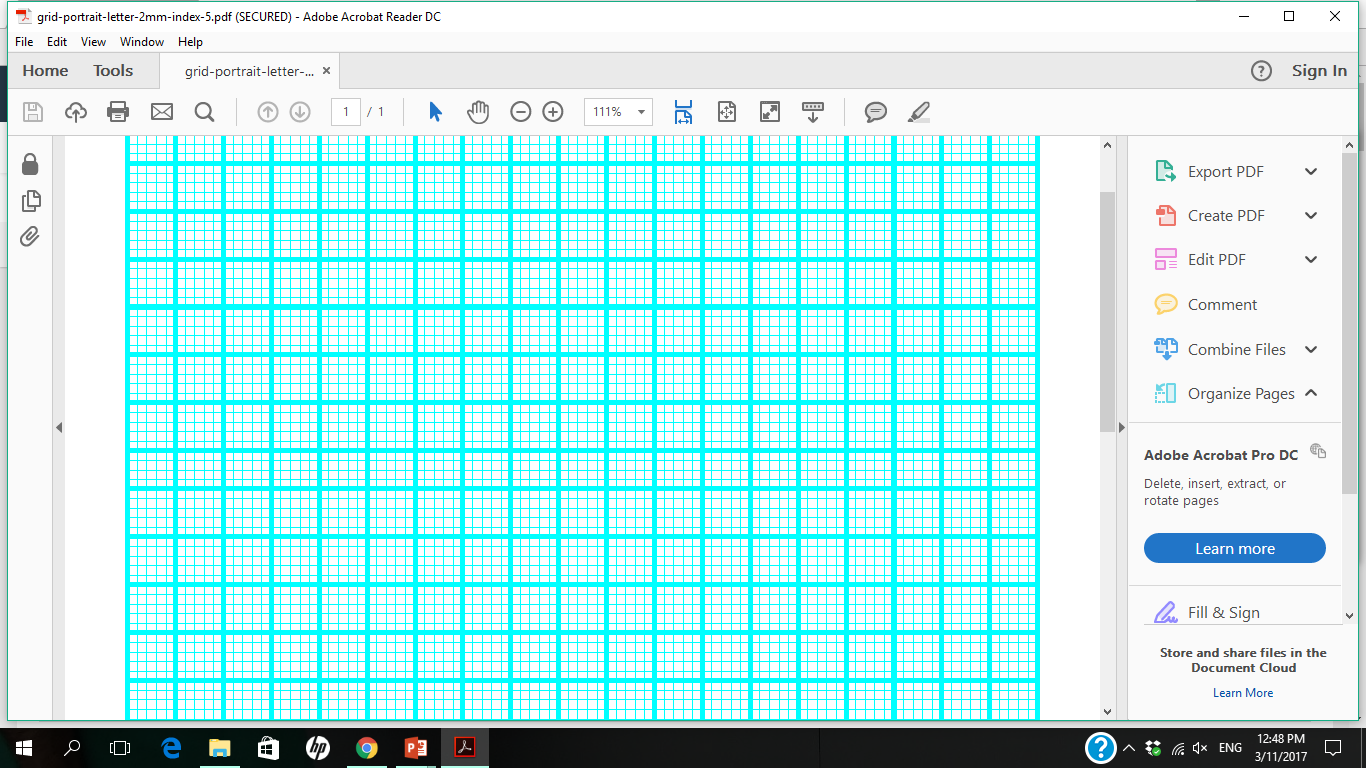 1
70°
0.9
60°
50°
0.8
(a) The coordinates of the point P:
0.7
(cos 30o, sin 30o)
40°
0.6
P
30°
0.5
(b) The coordinates of the point P:
0.4
(              )
0.5
0.87,
20°
0.3
0.2
10°
0.1
0
x
0.1
0.2
0.3
0.4
0.5
0.6
0.7
0.9
1
0.8
Angles in standard position
(a) State exactly the coordinates of the point P.
(b) Find the coordinates of P correct to 2 sf
80°
100°
70°
110°
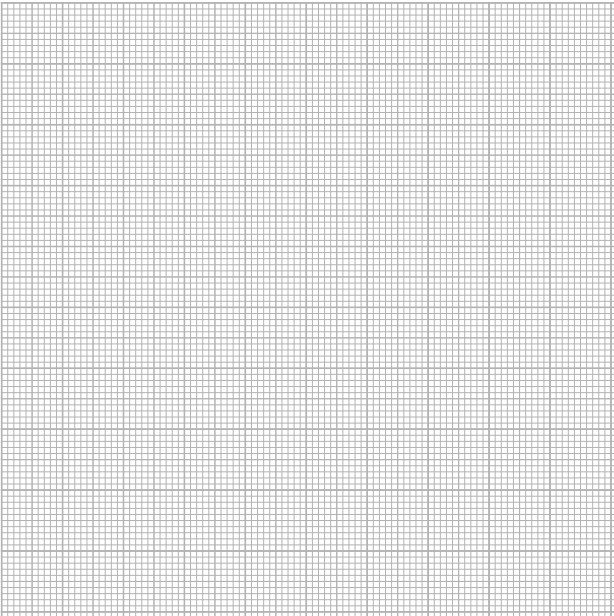 120°
60°
55o
(a) The coordinates of the point P:
130°
50°
P
x
140°
40°
150°
30°
, sin 55o)
(cos 55o
y
20°
160°
10°
170°
(b) The coordinates of the point P correct to 2 sf :
0
190°
350°
200°
340°
(0.57, 0.82)
210°
330°
220°
320°
230°
310°
240°
300°
250°
290°
260°
280°
Angles in standard position
(a) State exactly the coordinates of the point P.
(b) Find the coordinates of P correct to 2 sf
80°
100°
70°
110°
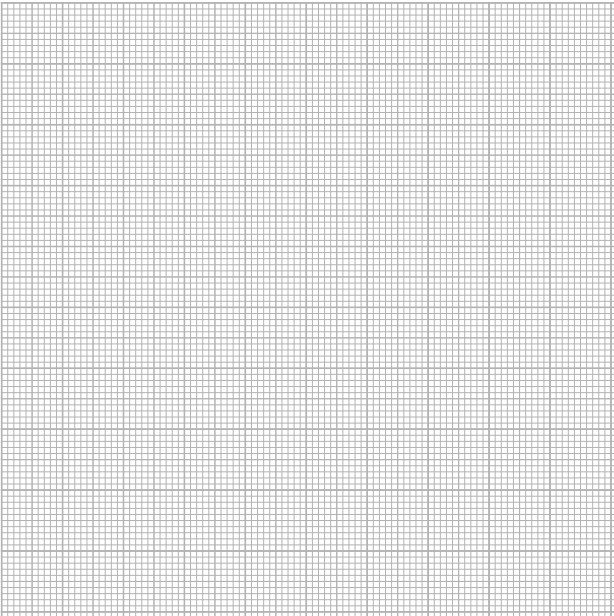 120°
60°
(a) The coordinates of the point P:
130°
50°
140°
40°
150°
30°
, sin 165o)
(cos 165o
20°
160°
x
165o
P
10°
170°
y
(b) The coordinates of the point P correct to 2 sf :
0
190°
350°
200°
340°
(–0.97, 0.26)
210°
330°
220°
320°
230°
310°
240°
300°
250°
290°
260°
280°
Angles in standard position
(a) State exactly the coordinates of the point P.
(b) Find the coordinates of P correct to 2 sf
80°
100°
70°
110°
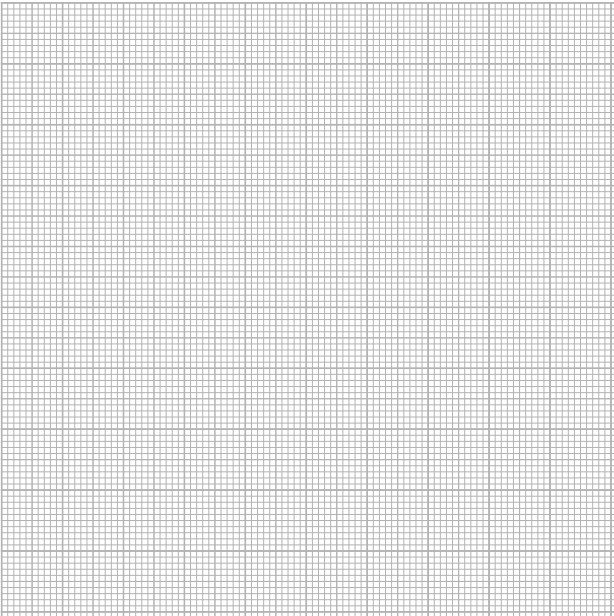 120°
60°
(a) The coordinates of the point P:
130°
50°
140°
40°
150°
30°
, sin 245o)
(cos 245o
20°
160°
10°
170°
(b) The coordinates of the point P correct to 2 sf :
0
190°
350°
200°
340°
y
(–0.42, –0.91)
210°
330°
220°
320°
230°
310°
P
x
240°
300°
245o
250°
290°
260°
280°
Angles in standard position
(a) State exactly the coordinates of the point S.
(b) Find the coordinates of S correct to 3 sf
y
(a) The coordinates of the point S:
(cos 311o, sin 311o)
311o
0
x
(b) The coordinates of the point S:
(0.656, –0.755)
S
You have noticed that
and
–1 ≤  y ≤ 1
–1 ≤  x ≤ 1
For all points on the unit circle, so
for all q
and
–1 ≤ sin q ≤ 1
–1 ≤  cos q ≤ 1
Angles in standard position
(a) State exactly the coordinates of the point P.
(cos 38o, sin 38o)
(b) Find the coordinates of P correct to 3 sf
(0.788, 0.616)
(c) State exactly the coordinates of the point Q.
(cos 142o, sin 142o)
(d) Find the coordinates of Q correct to 3 sf
(–0.788, 0.616)
y
What do you notice about the angles?
P
Q
142o
142o
= 180o  – 38o
38o
38o
What do you find about the cosine?
0
x
cos 142o = – cos 38o
In general we can say that:
cos (180o – q) = – cos q
sin (180o – q) = sin q
Angles in standard position
(a) State exactly the coordinates of the point P.
(b) Find the coordinates of P correct to 3 sf
(c) Find the length OP
(a) The coordinates of the point P:
(d) Find the gradient OP
(cos 50o, sin 50o)
(e) Find tan 50o
(b) The coordinates of the point P:
y
(0.766, 0.643)
(cos 50o, sin 50o)
P
(c) Using Pythagoras theorem
50o
0
x
sin 50
sin 50 – 0
(d)
=
cos2 q + sin2 q
cos 50
cos 50 – 0
In general
(e)
sin q
tan 50o
tan q =
In general
cos q
Thank you for using resources from
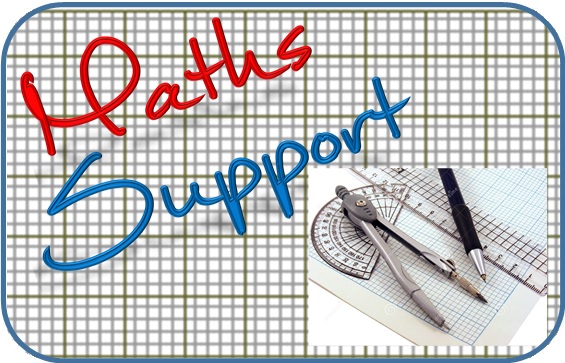 For more resources visit our website
https://www.mathssupport.org
If you have a special request, drop us an email
info@mathssupport.org